Mar 2017
Power save with multiple CBAPs per BI
Date: 2017-03-12
Authors:
Slide 1
Carlos Cordeiro, Intel
Mar 2017
Problem Statement (1/2)
The 802.11 standard allows defining multiple CBAP per BI
E.g. to reduce medium access latency, by defining interleaved CBAPs in between SP allocations
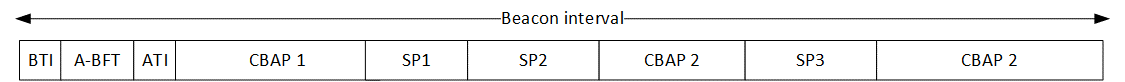 2
Carlos Cordeiro, Intel
Mar 2017
Problem Statement (2/2)
The standard, however, defines a single awake window per BI, at the first CBAP allocation. 
The only way for an AP/PCP to schedule traffic in a different CBAP for a station in power save mode is for the AP/PCP to send it an ATIM frame in the first CBAP awake window. 
Then according to 11ad (section 11.2.6.4), the station will remain awake until the end of the BI. 
This is very inefficient from the power consumption perspective
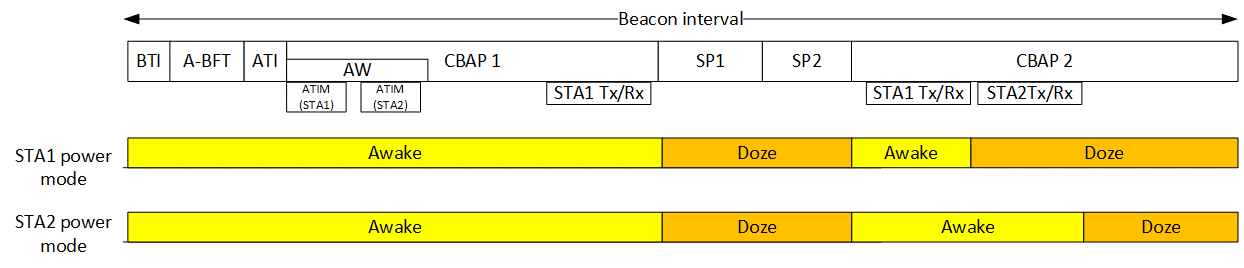 3
Carlos Cordeiro, Intel
Mar 2017
Proposed Solution
Change the AW element to allow specifying the duration of an AW in broadcast CBAPs



The EDMG Awake Window Duration field contains the duration, in microseconds, of the awake window for the CBAP allocations scheduled through the EDMG Extended Schedule element.
This will enable better power saving for EDMG STAs
4
Carlos Cordeiro, Intel
Mar 2017
Proposed Solution
Changes in section 11.2.6.4
Stations in power save will listen for ATIM frames during the awake windows defined in all CBAP allocations where they are allowed to transmit/receive. 
Once the station transmits and receives frames with EOSP=1 (indicating the end of allocations in the current CBAP), it will be allowed to go back to power save mode until the next awake window in a relevant CBAP
Same behavior for station that receives ACK for transmission with PM=1
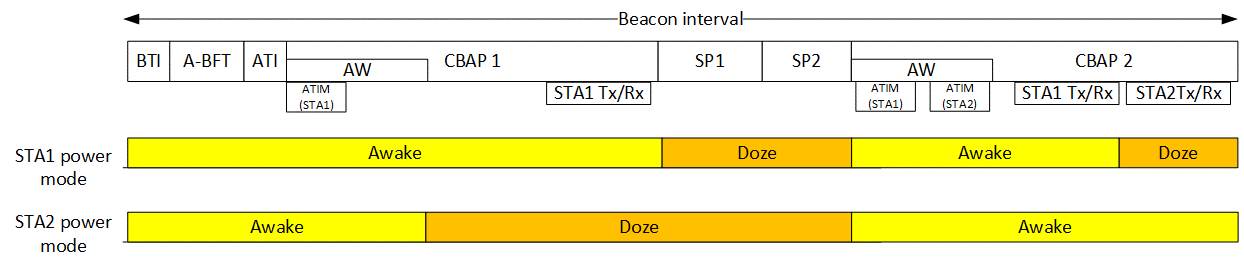 Additional power save
Benefit is present for every CBAP until STA2 transmits/receives
5
Carlos Cordeiro, Intel
Mar 2017
Straw poll
Do you agree to adopt the mechanism described in slides 4 and 5, as specified in 11-17/0420r0?
Yes: 	
No: 
Abstain:
6
Carlos Cordeiro, Intel